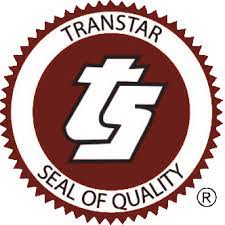 Transtar Overview	 Mike Melaragno
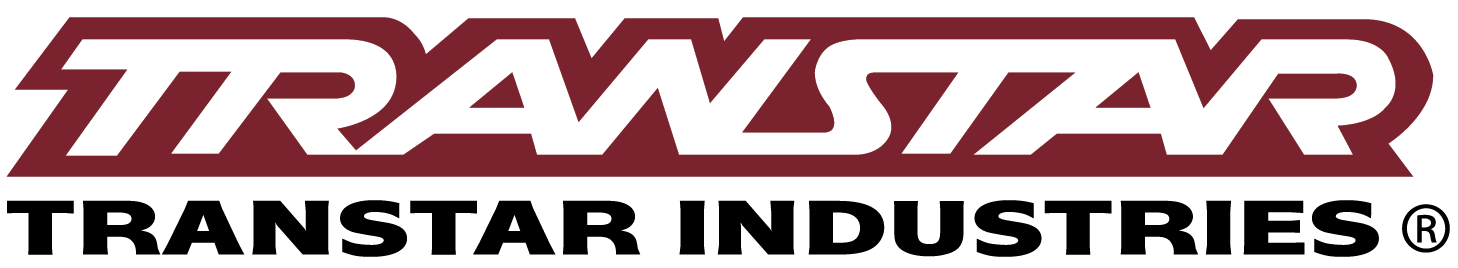 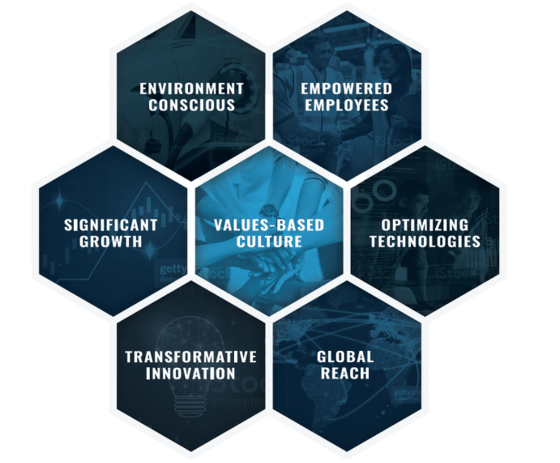 OCT 2023 MDA Regional meeting – Denver, co
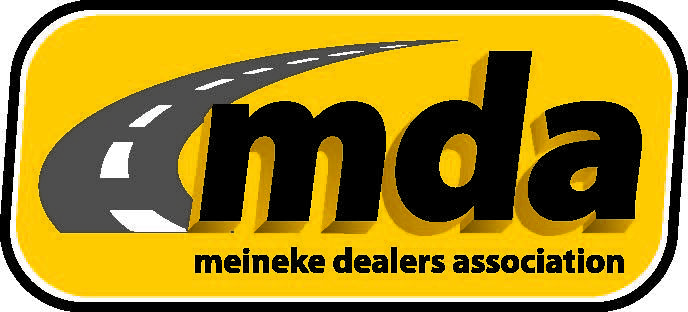 Agenda
Welcome 
Transtar overview
Who we are
Products
Brands
Meineke program
What’s New – Training videos, products and location expansion
Q3 Results
Transend – www.transend.us 
Transmission cores and warranty
Contacts
2
Transtar industries, LLC    Confidential
Who are we
Simplifying complex vehicle repair to keep the world moving
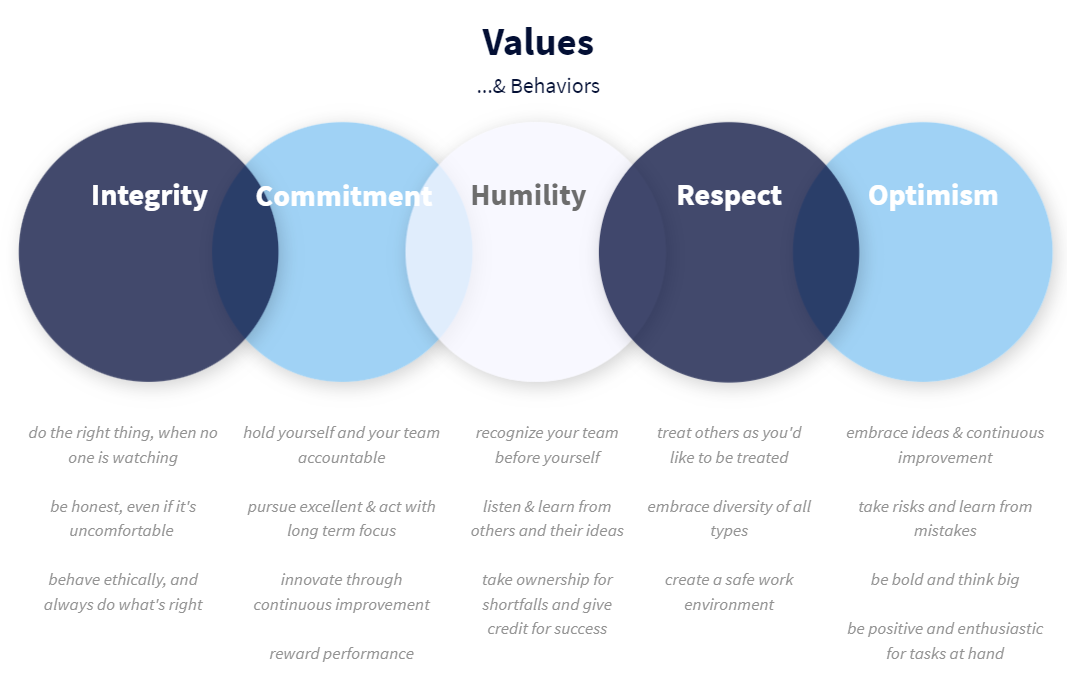 PRODUCTS
Air Conditioning
Remanufactured & OE Recylced Transmissions
Specialty Fluids
Transmission Filters & Filter Kits 
Remote Assisted Programming RAP® 2
Driveline
QUICK FACTS
Founded in 1975 in Cleveland, OH
Global leader in transmission and driveline-related solutions
70 locations in the US & Canada
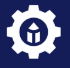 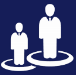 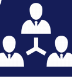 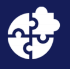 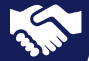 3
Transtar industries, LLC    Confidential
Company Locations and Service
Serving 20,000+ customers with same or next day deliveries.
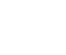 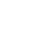 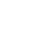 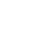 Distribution Centers
US Branch Warehouses
Canada Branch Warehouses
                          Remanufacturing
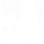 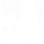 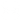 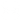 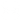 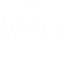 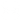 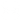 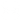 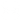 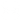 All facilities operate on the same advanced ERP, forecast and demand planning systems which effectively manage branch fulfillment and inventory levels across an expansive North American footprint.
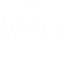 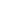 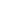 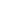 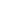 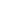 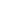 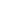 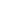 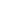 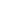 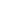 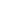 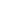 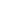 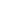 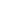 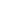 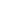 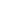 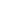 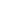 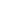 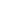 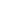 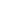 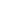 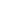 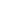 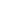 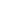 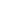 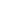 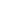 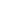 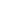 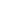 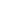 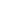 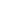 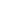 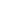 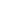 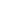 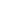 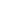 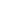 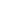 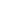 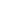 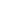 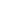 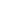 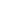 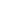 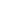 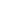 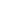 4
Transtar industries, LLC    Confidential
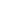 INDUSTRY LEADING PRODUCTS
Fluids
Remanufactured Transmissions
Filters & Filter Kits
We carry a large selection of Transtar-branded transmission fluids, which include Allison Certified. Available in quarts, 2.5 gallons, and 55-gallon drums.
Transtar's full line of OE-quality automatic  and standard transmissions and transfer  case units are remanufactured in the U.S.A.  with the latest OE Updates and are backed  by an industry leading warranty.
Transtar offers transmission filters and transmission filter kits for every budget with a line of OE quality and aftermarket quality filters across many applications.
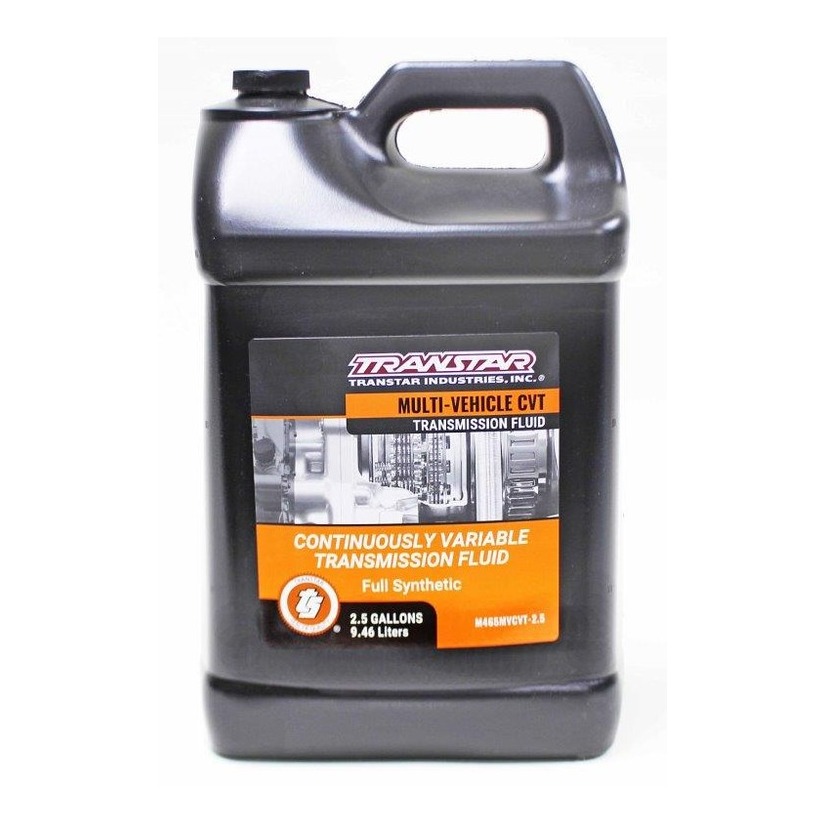 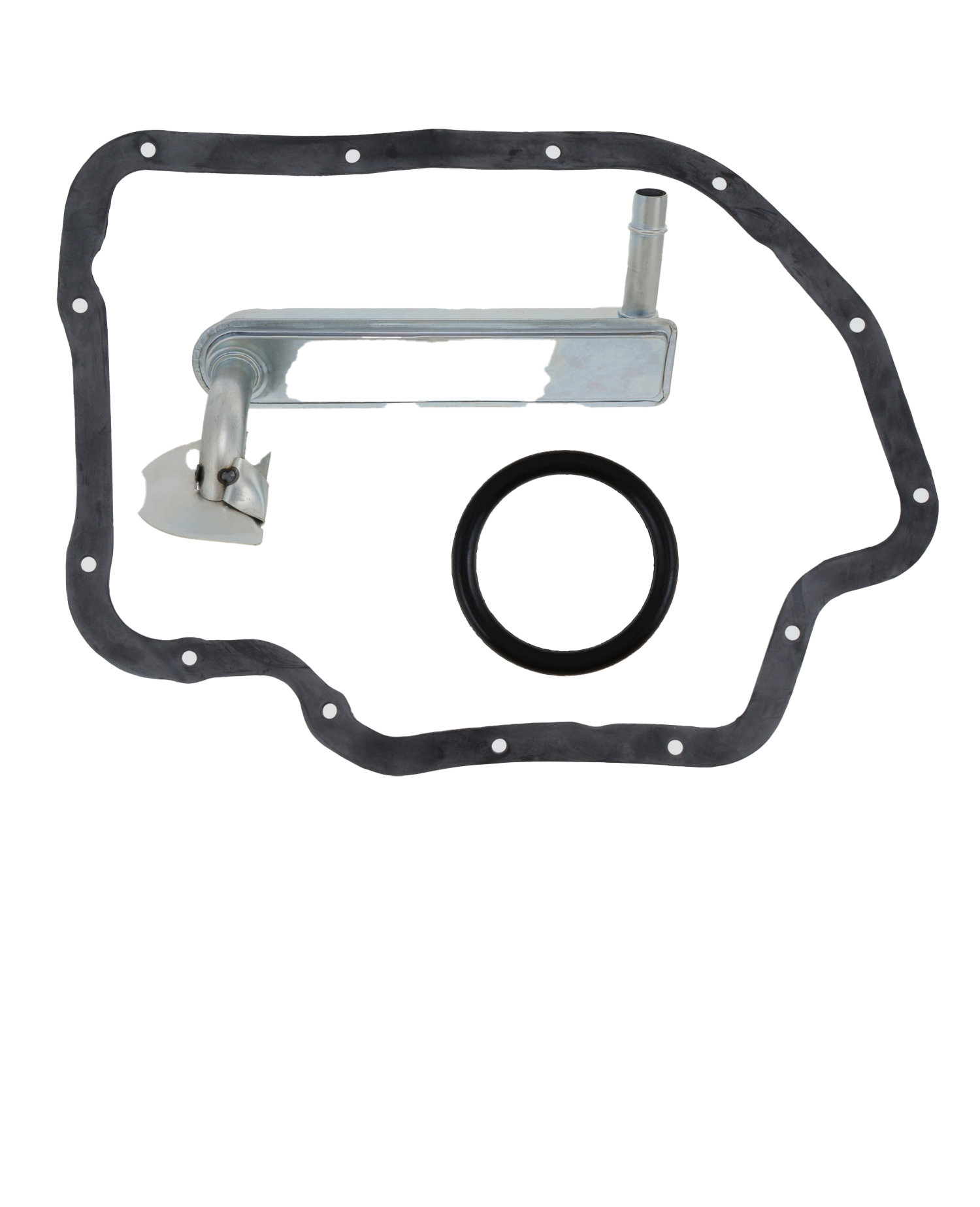 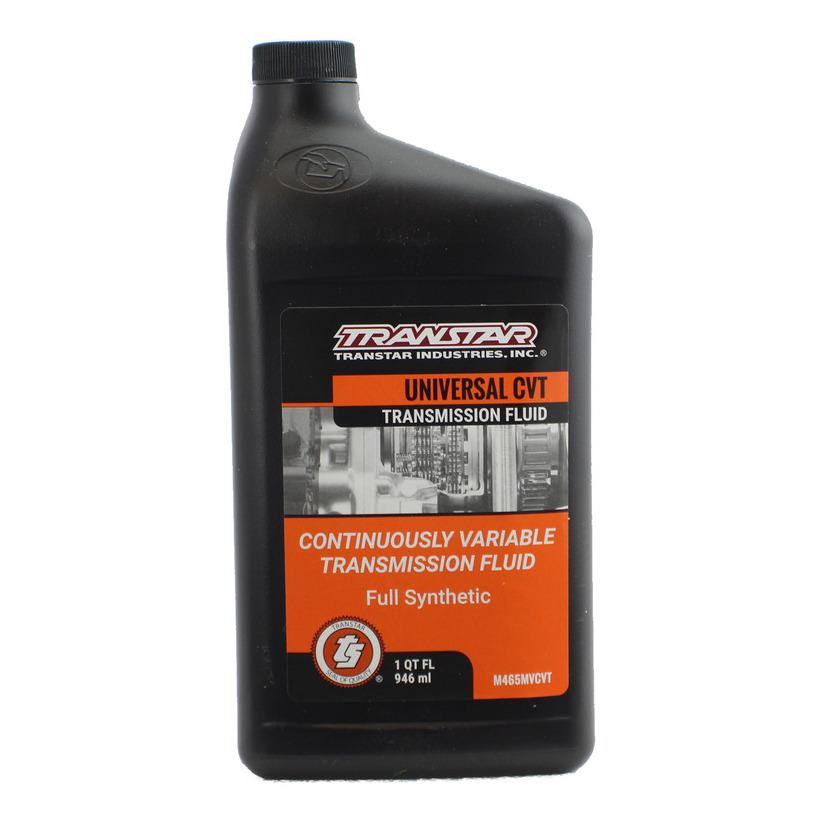 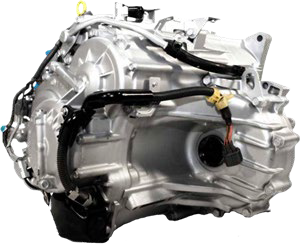 Air Conditioning
Differentials
Remote Assisted Programming
Transtar’s private label AC products meet or exceed OE specifications. Coverage extends from 1970 to today.
Transtar's differential program is built on  quality, with the most extensive, up-to-date  and accurate coverage on our parts, with  more than 7,000 items covering over 150  differential series.
With Rap2 you can flash vehicles in your shop quickly and accurately without the costs of an outside mobile programmer, subscription services, or getting the vehicle to a dealership.
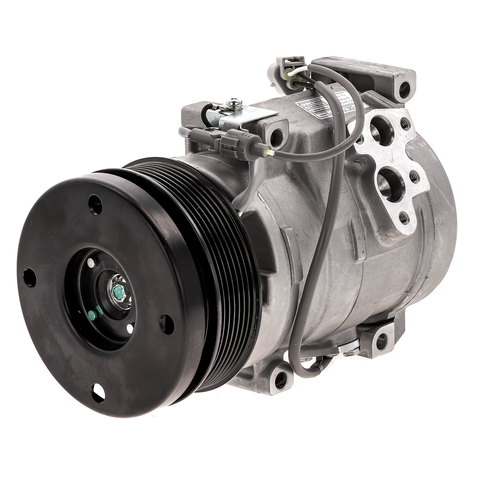 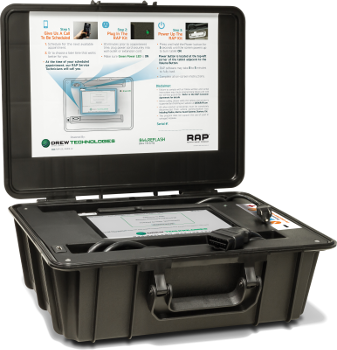 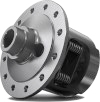 Transtar offers more than 40,000 active S K U ‘ s  comprising the most comprehensive transmission and  driveline product offering in the world.
5
Transtar industries, LLC    Confidential
OE Recycled Transmissions
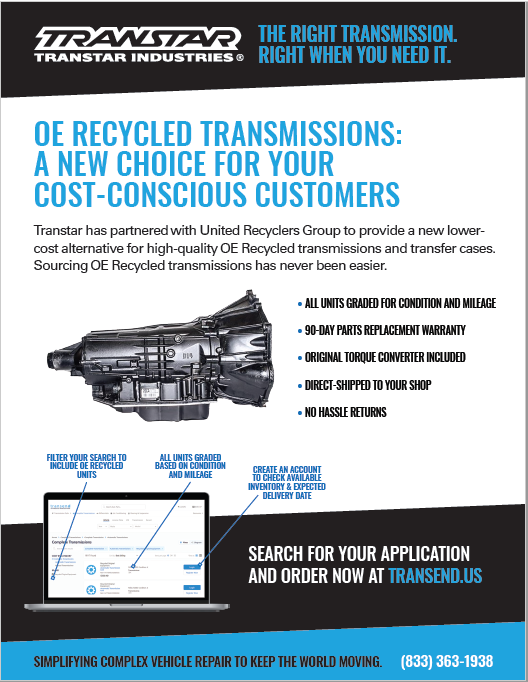 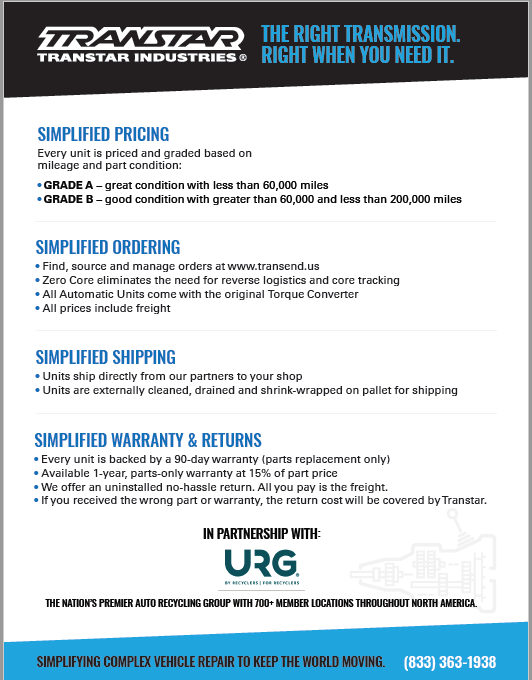 A great alternative for your cost-conscious customers!
6
Transtar industries, LLC    Confidential
Brands you trust & know
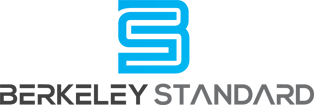 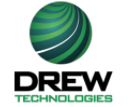 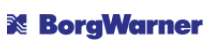 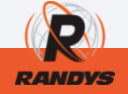 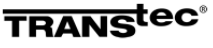 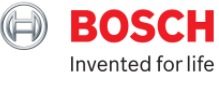 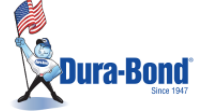 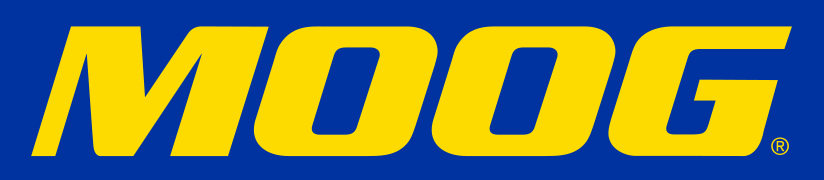 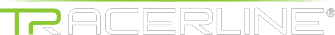 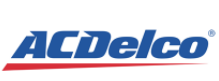 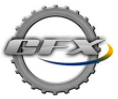 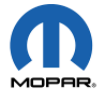 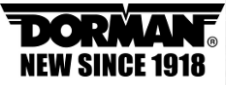 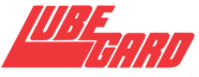 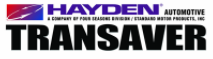 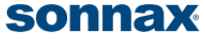 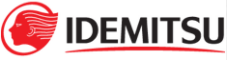 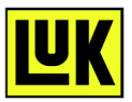 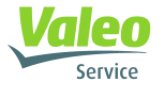 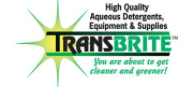 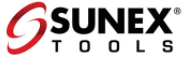 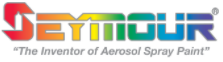 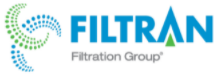 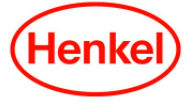 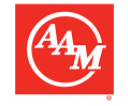 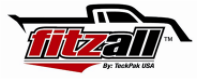 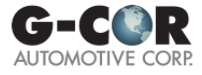 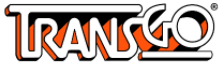 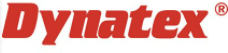 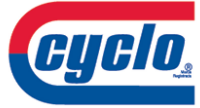 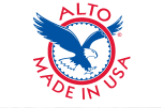 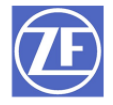 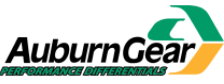 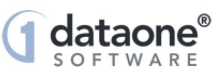 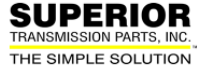 7
Transtar industries, LLC    Confidential
Meineke Program with Transtar
3.5%Rebate
36Month
100,000 mile PREMIUM warranty on Reman Transmissions included with Ultimate Upgrade Available
FREE
Transmissions and Engines included!
Rap2 Kit!
Requires 2 programming events per month
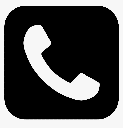 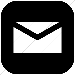 jreville@Transtar1.com 
GR@Transtar1.com
Sales Mgr – J.R. (James) Reville (440) 359-7690
Dedicated Customer Service: 1-833-363-1938
Easy online ordering at www.transend.us 
Eligible for all Transtar promotions 
Credit available for all locations
Net 30 day terms
PROGRAM UPDATE!!
8
Transtar industries, LLC    Confidential
Transmission Removal and Replacement
Take the fear out of installing complete remanufactured transmissions!

2WD Lincoln Blackwood Transmission

Removing the transmission
https://cdn.jwplayer.com/previews/1F8gJEb8-K8fwWdbc 


Replacing the transmission  
https://cdn.jwplayer.com/previews/XpPZSvxD-K8fwWdbc

Once we get some feedback, we will move towards printing QR code stickers that will be placed on outside of the crates for the 2WD units.

Additional videos coming soon!
9
Transtar industries, LLC    Confidential
Air Conditioning
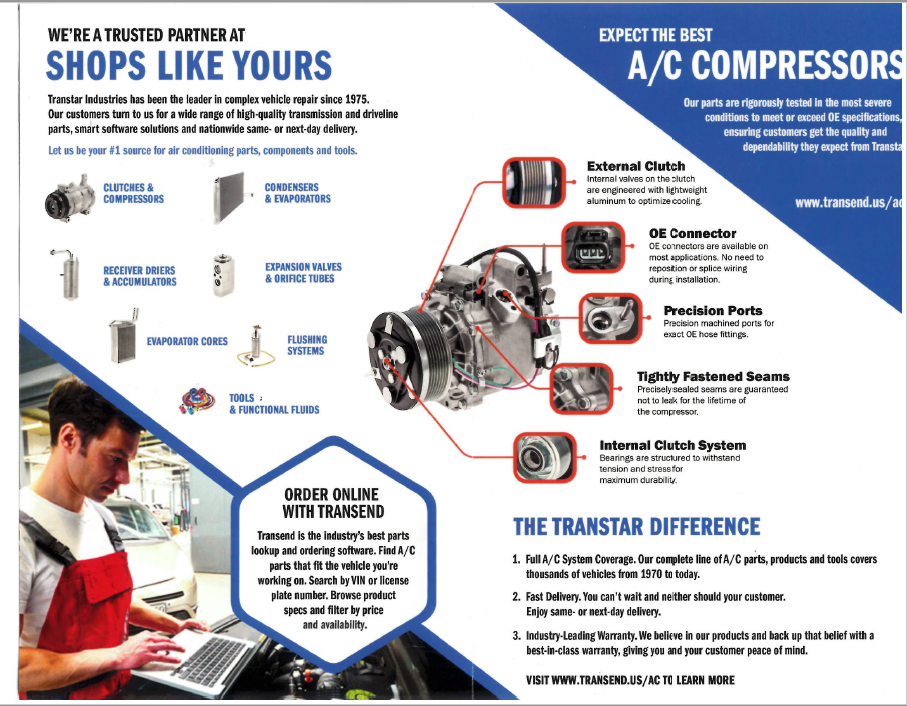 A/C Lifetime Warranty –
Original Purchase Invoice to ensure a Compressor purchased with Accumulator or Receiver Dryer AND Orifice Tube or Expansion Valve. 
Original Repair Invoice with proof of system flush or inline filter replacement.
10
Transtar industries, LLC    Confidential
Product Category Expansion – Happening Now!!
DISTRIBUTION OF COMPLEX VEHICLE REPAIR PRODUCTS
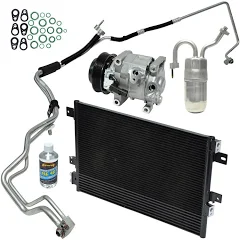 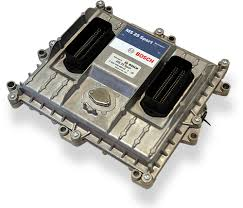 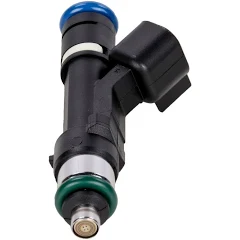 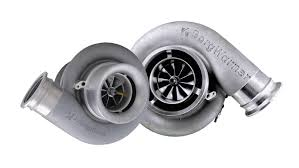 Turbochargers
Fuel System
Electronics
HVAC System
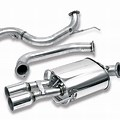 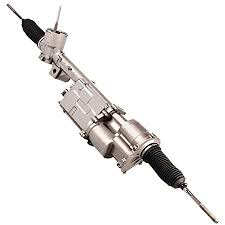 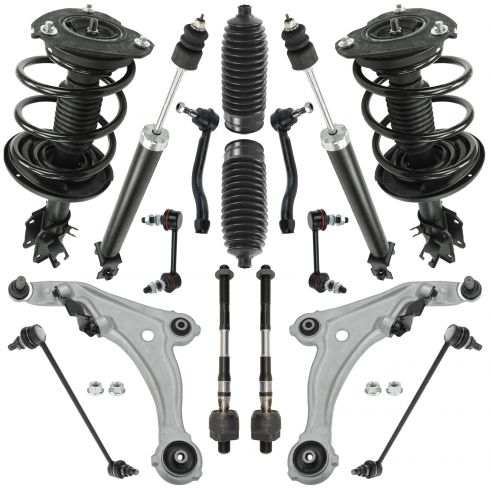 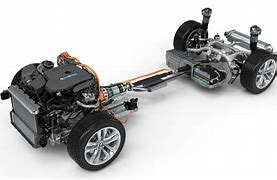 Steering
Hybrid and EV
Suspension
Exhaust
Transtar is expanding its product offering into select complex repair categories both organically and through acquisitions.  We have added 3 additional locations in the past month!
11
Transtar industries, LLC    Confidential
Q3 2023 Rebate Results
$44,555 in Transmission & Part Sales

The sales resulted in about $2,005 in rebates back to MDPCI

45 different Meineke centers contributed to the sales

	Thank you!
12
Transtar industries, LLC    Confidential
Transend Online Ordering Platform
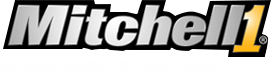 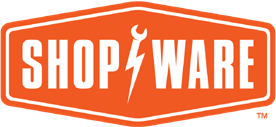 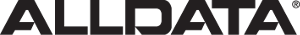 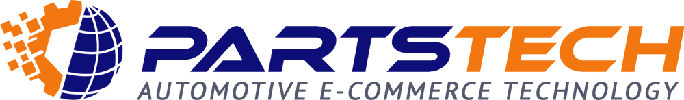 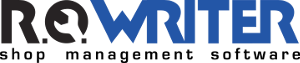 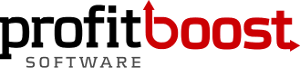 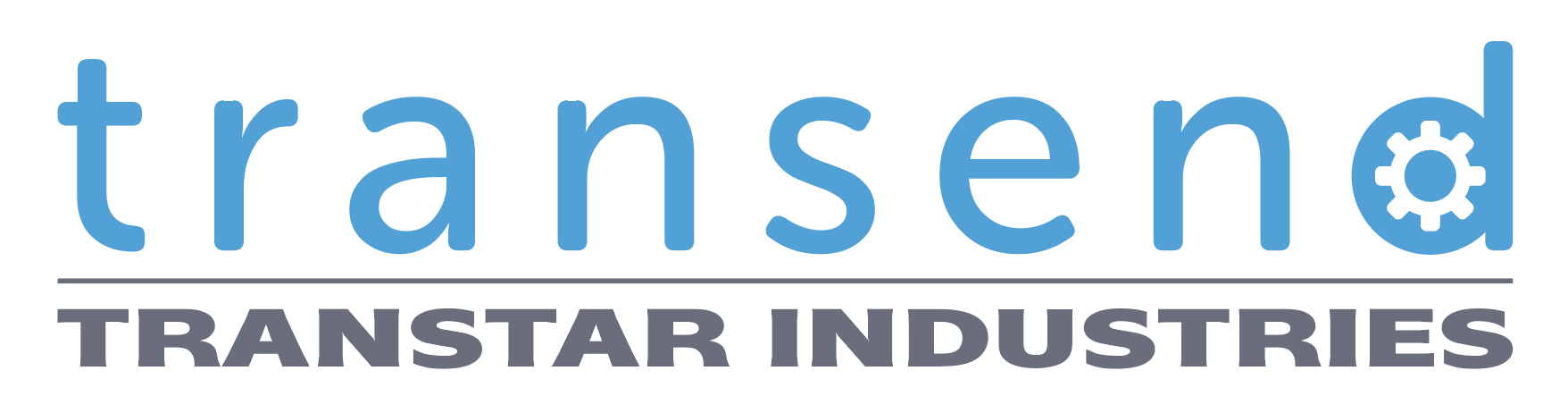 Direct integrations with the leading shop management platforms
Automated return process for parts and core
Online bill payment
Ship
Select
Search
Customize shipping options, view previous shipments, and quickly reorder frequently purchased parts.
Look up parts that match the vehicle you’re working on using its license plate number, VIN, year/make/model/engine, or transmission.
Choose parts or products – even select recommended rebuilds. Then filter by brand, price, and availability.
13
Transtar industries, LLC    Confidential
Transend.us
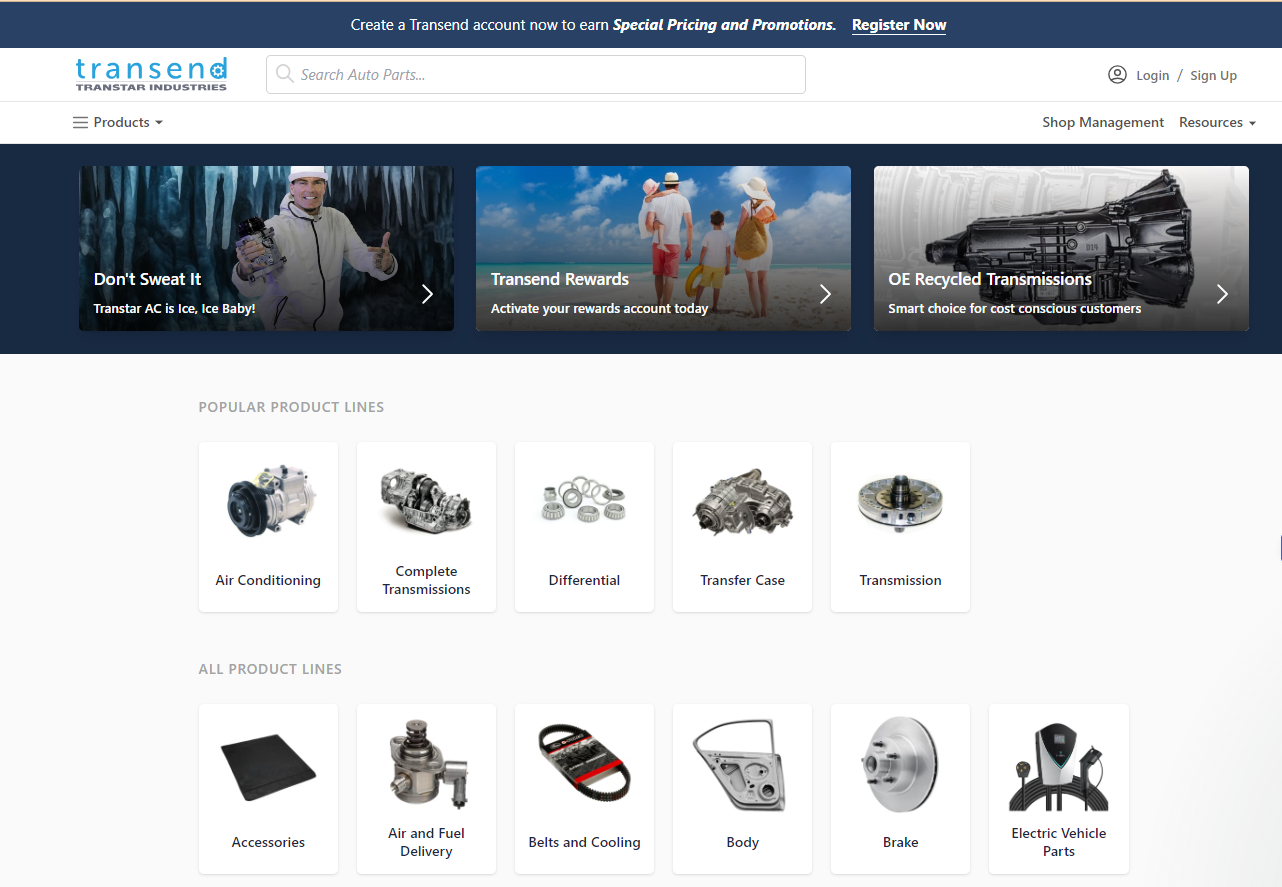 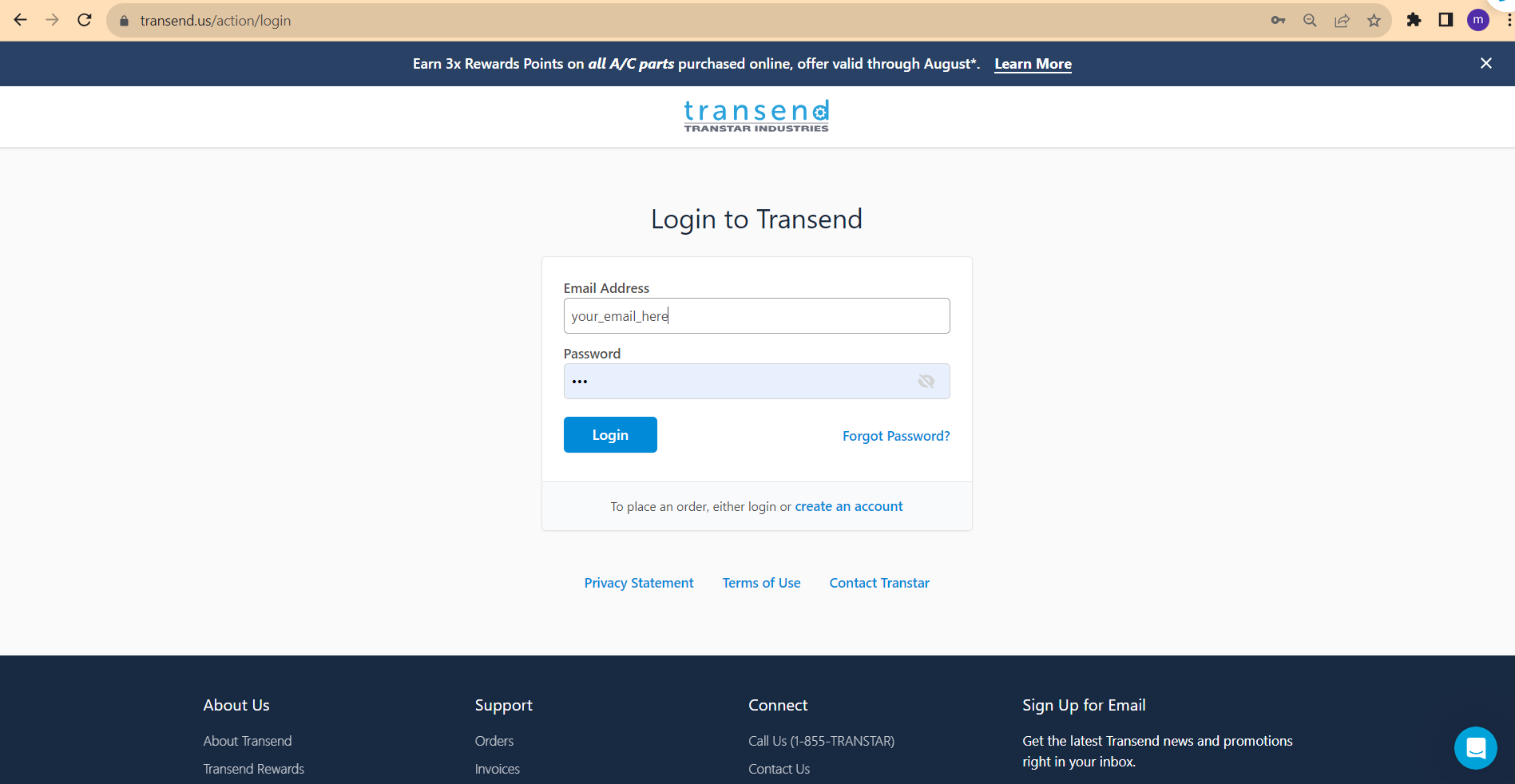 14
Transtar industries, LLC    Confidential
Transend – Account Management
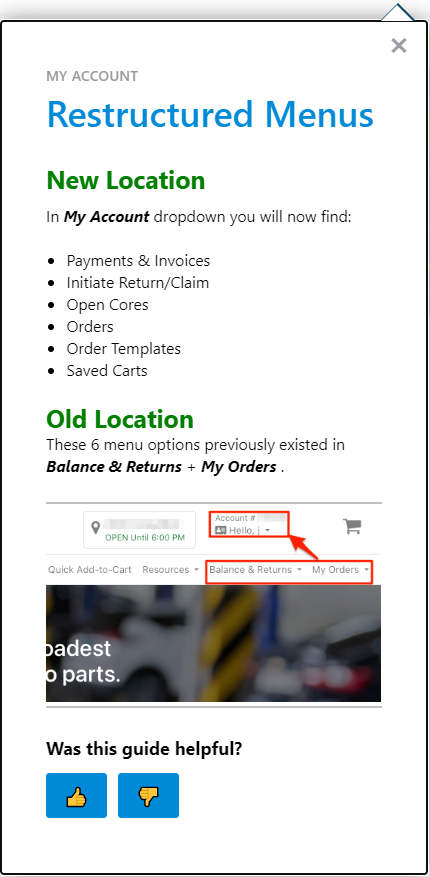 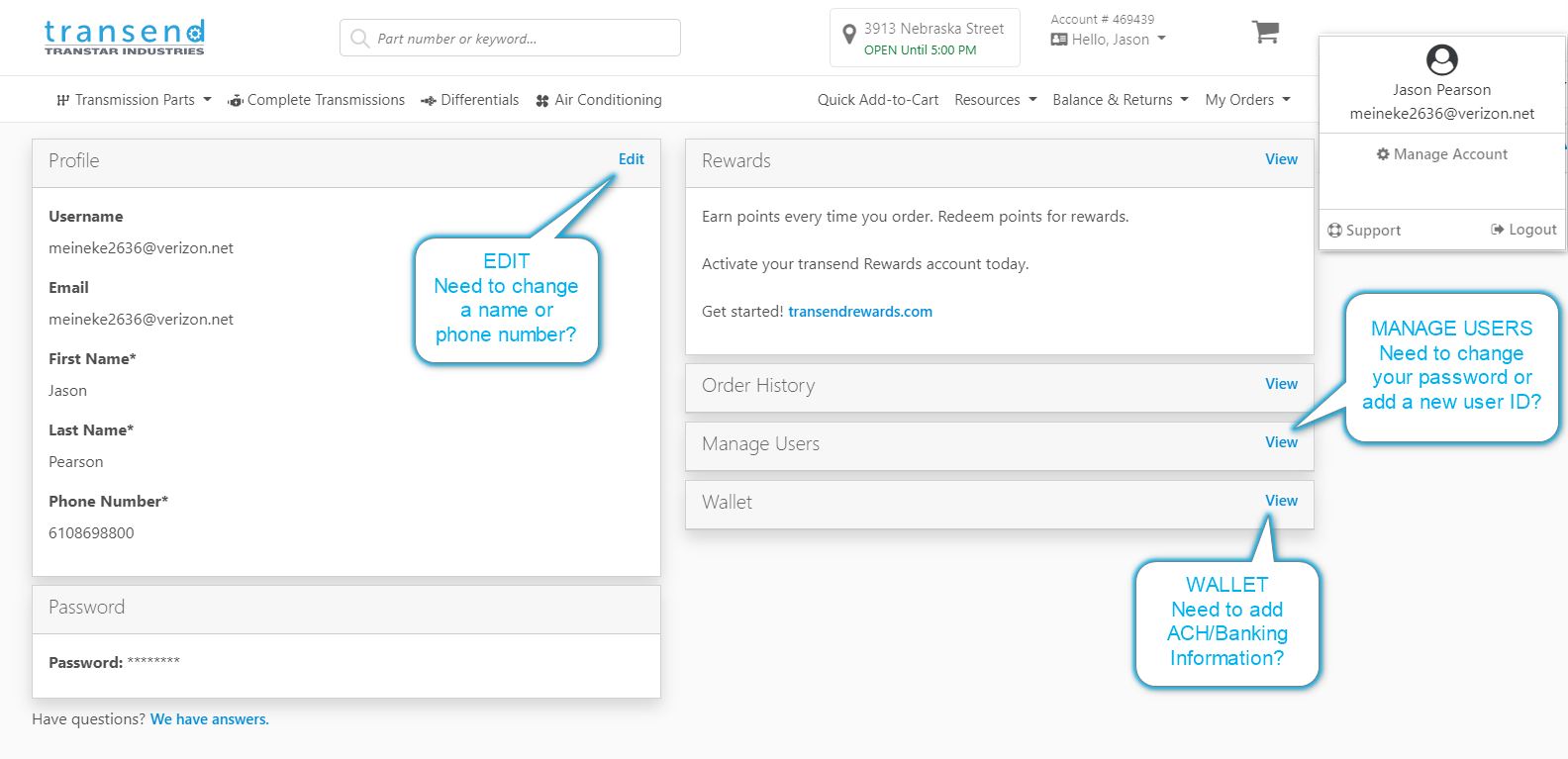 15
Transtar industries, LLC    Confidential
Asking for a Core Return
Return your cores within 2 weeks to get your deposit money back quickly.  
Two ways to do it.  The process is fast and simple! 
www.transtar1.com/core  - choose the Core option. 
Complete all required information including the serial number and Transtar invoice number.
You will be sent a Bill of Lading to have your core picked up and sent back directly to the transmission vendor.
OR
Log onto your Transend account, Go to your name, select Initiate Return, then choose Core: Transmission or Transfer case.
The link in Transend brings you to the same
Bill of Lading page as transtar1.com/core


Core credit will be provided within 48 hours of the
core being picked up by the carrier.
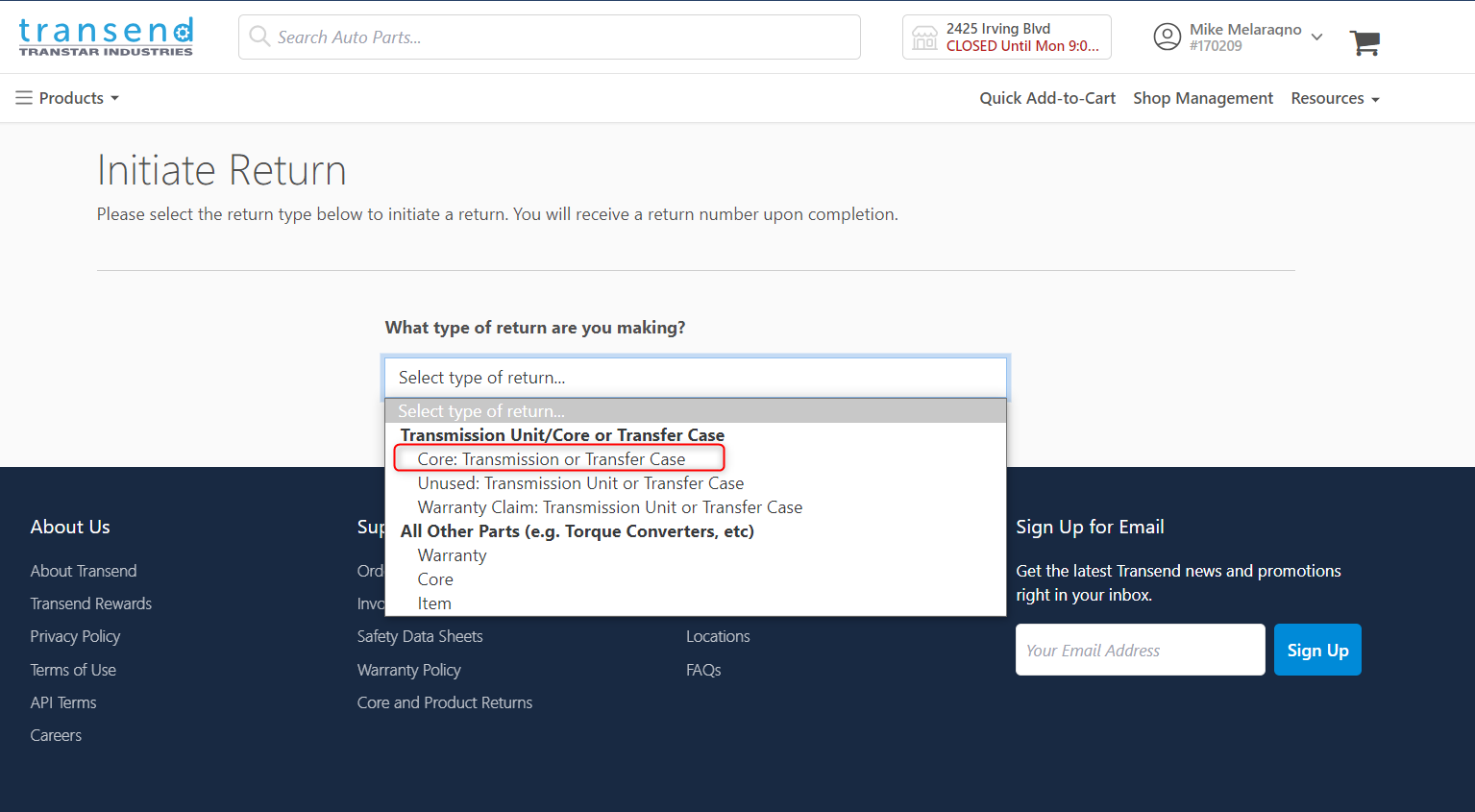 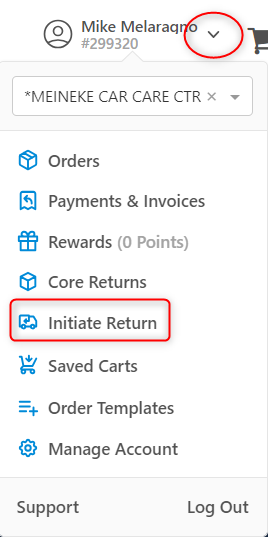 16
Transtar industries, LLC    Confidential
The Warranty Center – www.transtarcts.com/warranty-center
Transtar’s new warranty center offers a convenient way to:
Register your new transmission for warranty coverage by simply using your invoice information and answering installation questions
Initiate a warranty claim
Submit your labor invoice
Request a bill of lading for a warranty/defect unit

We require that warranty registrations are completed within 3 working days of installation.  A warranty registration is required in order to submit a claim.
If help is needed, please click on the chat button on the bottom right of the screen or email ctswarranty@transtar1.com
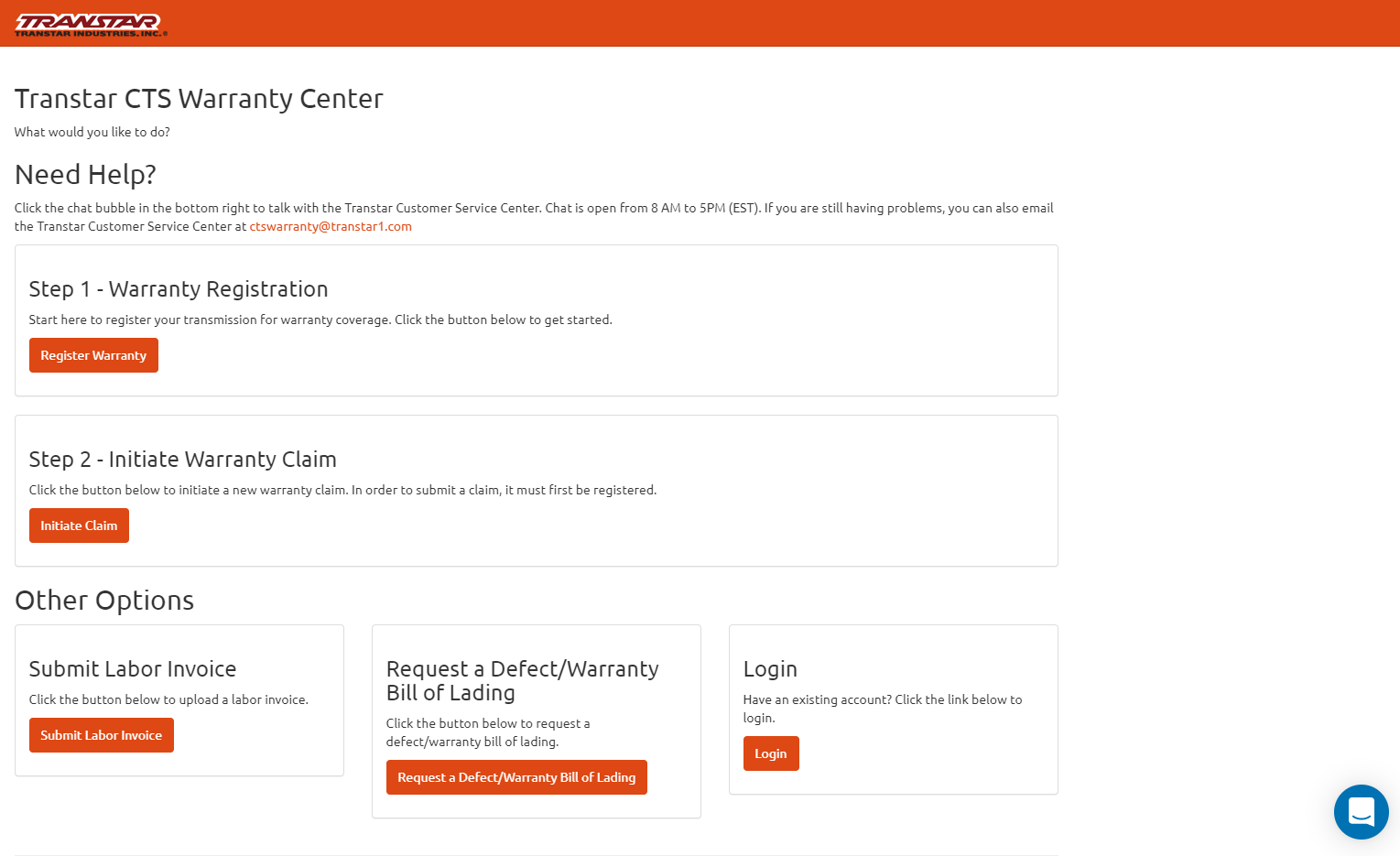 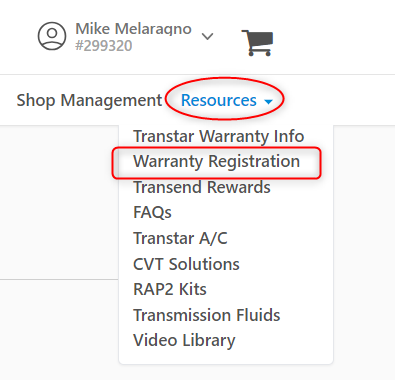 17
Transtar industries, LLC    Confidential
Contact Information
JR (James) Reville – Account Manager
(440) 359-7690 – jreville@Transtar1.com 

Dedicated Customer Service – 1-833-363-1938 / GR@Transtar1.com

Mike Melaragno – Director of Sales Operations
(440) 201-8252 – mmelaragno@Transtar1.com	

Nick Miele – Regional Vice President
(914) 490-3638 – nmiele@transtar1.com 

Need online help?					M-F   8:00am to 6:00pm EST
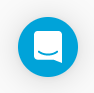 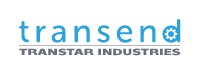 18
Transtar industries, LLC    Confidential